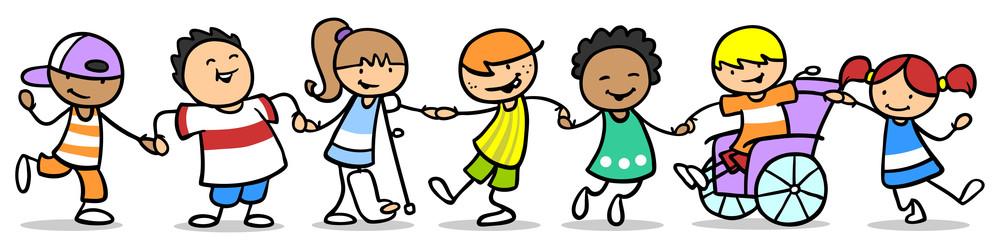 «Особливості оцінювання навчальних досягнень учнів з особливими освітніми потребами (ООП)»
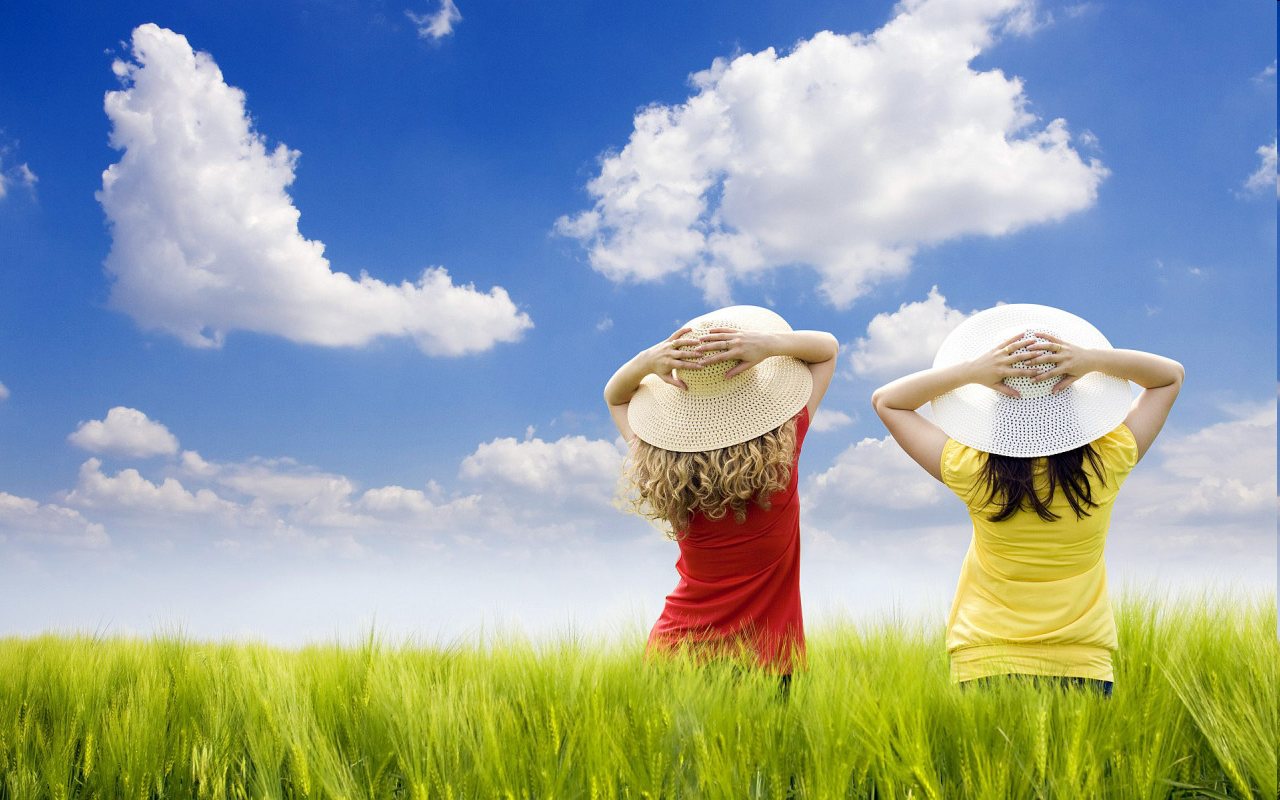 Любити дітей – 
цього мало: 
потрібно знати їх, а цьому потрібно вчитись!
Діти з особливими потребами – це діти, 
чиї потреби залежать від різної фізичної чи розумової недостатності або труднощів, пов’язаних з навчанням, засвоєнням знань, умінь та навичок.
Згідно постанови Кабінету Міністрів України від 09.08.2017  № 588:
Оцінювання навчальних досягнень дітей з ООП здійснюється згідно з критеріями оцінювання навчальних досягнень учнів та обсягом матеріалу, визначеним навчальною програмою.
Система оцінювання навчальних досягнень дітей з особливими освітніми потребами повинна бути стимулюючою.
 Державна підсумкова атестація дітей з особливими освітніми потребами здійснюється відповідно до Положення про державну підсумкову атестацію.
ТИПОВОЮ ОСВІТНЬОЮ ПРОГРАМОЮ
оцінка за загальними критеріями
Оцінювання навчальних досягнень учнів з ООП може здійснюватись за:
АДАПТОВАНОЮ НАВЧАЛЬНОЮ ПРОГРАМОЮ
за загальними критеріями
за адаптованими стратегіями та технологіями оцінювання
МОДИФІКОВАНОЮ НАВЧАЛЬНОЮ ПРОГРАМОЮ
оцінювання на основі індивідуальних завдань та цілей модифікованого змісту навчальних програм
використання адаптованих стратегій оцінювання
Оцінювання навчальних досягнень:
Система оцінювання навчальних досягнень повинна бути стимулюючою.
Оцінювання здійснюється за критеріями оцінювання навчальних досягнень учнів у системі загальної середньої освіти, затвердженими наказом Міністерства освіти і науки, молоді та спорту України від 13.04.2011 № 329
Оцінювати дітей з особливими освітніми потребами (ООП) – складно
Треба зважати на можливості, емоційний стан і мотивацію. Про те, де брати критерії для оцінювання дітей з ООП і чому рекомендації інклюзивно-ресурсних центрів (ІРЦ) часом потрібно коригувати
Усна форма – індивідуальне, групове та фронтальне опитування.
Письмова форма – виконання діагностувальних та самостійних робіт.
Цифрова форма тестування в електронному форматі.
Практичне оцінювання.
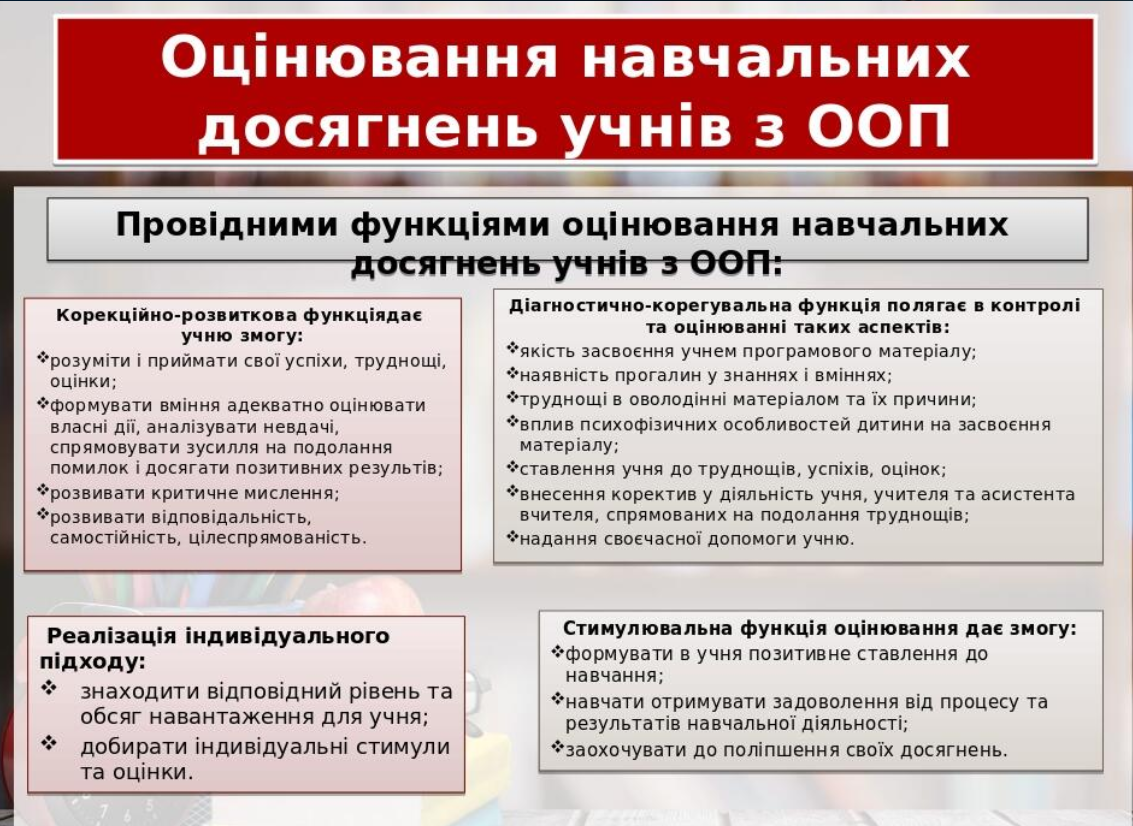 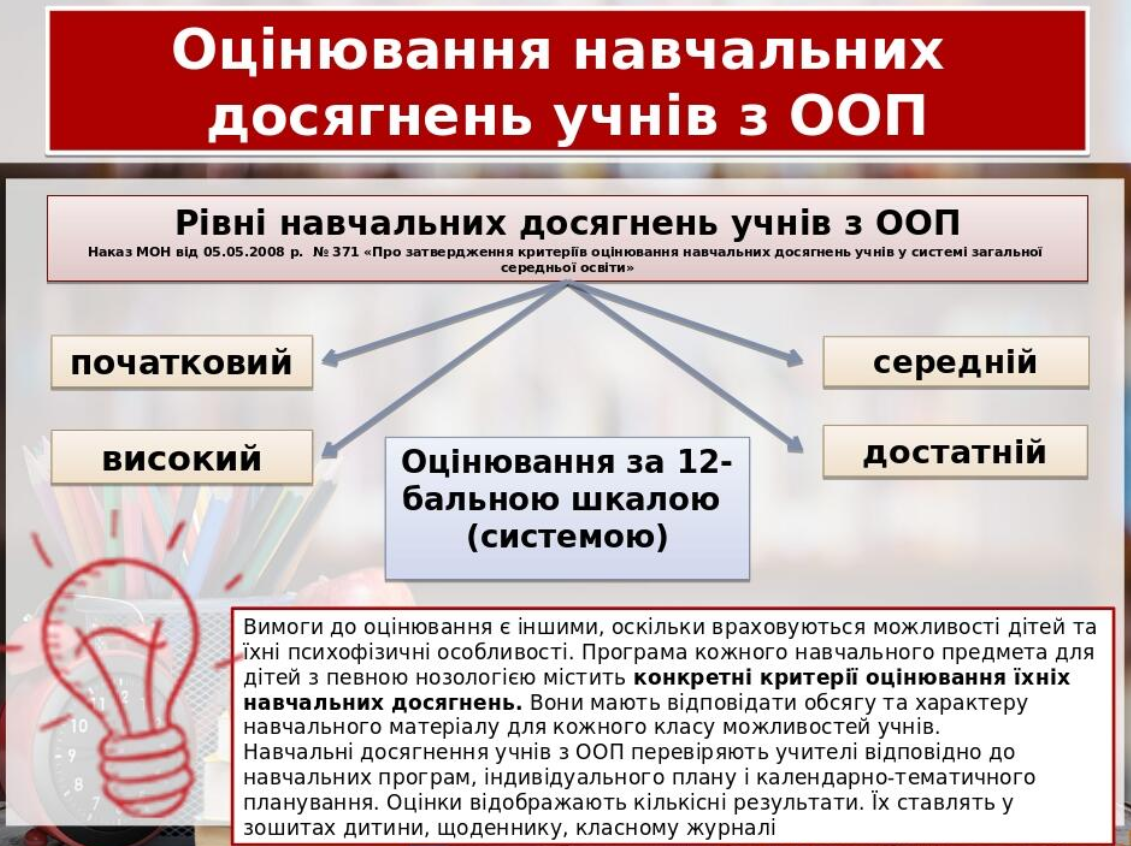 Принципи оцінювання  - це основні орієнтири в організації процесу оцінювання учнів з ООП.
СИСТЕМАТИЧНІСТЬ
ВСЕБІЧНІСТЬ
ОБ’ЄКТИВНІСТЬ
МОТИВАЦІЙНІСТЬ
ДИФЕРЕНЦІАЦІЮ ТА     ІНДИВІДУАЛІЗАЦІЮ ОСВІТНЬОГО ПРОЦЕСУ 
,
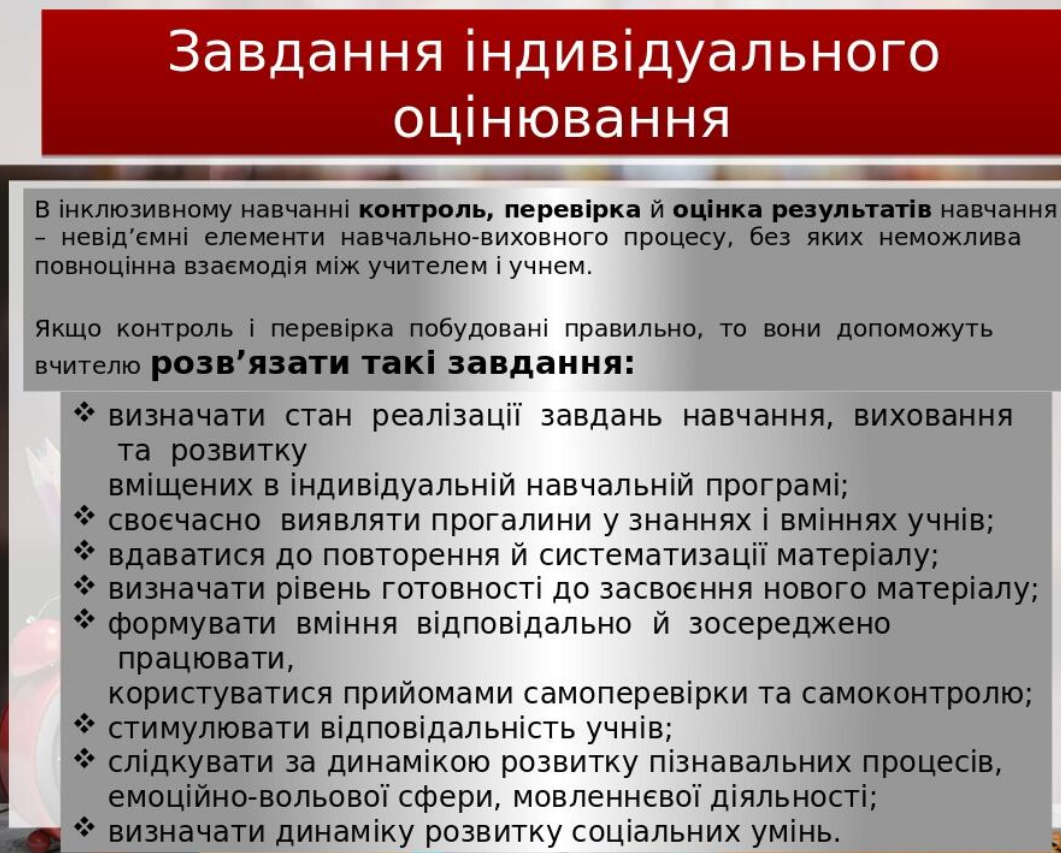 В оцінюванні навчальних досягнень учнів з особливими освітніми потребами (ООП) насамперед звертайте увагу на три ключові аспекти: 
Оцінювання учнів з ООП не залежить від того, чи працює з учителем асистент, адже за навчання всіх учнів і оцінювання їхніх навчальних досягнень відповідає вчитель 
 2.  На корекційно-розвиткових заняттях оцінки не ставлять
    
Батьки мають розуміти реальну картину.
Так само, коли ми говоримо, що оцінювання має бути мотивувальним, то не йдеться виключно про завищення оцінок. Комусь можна поставити реальну оцінку, щоб учень чи учениця старалася. А десь ми бачимо, що дитина докладає зусиль, але її особливості не дають їй зробити краще: тоді є сенс трохи завищити оцінку, щоби підтримати в навчанні. Це індивідуальний процес.
Критерії оцінювання навчальних досягнень учнів (вихованців) у системі загальної середньої освіти
У 1-му  та, за рішенням педагогічної ради закладу освіти, у 2-му класах навчальні досягнення учнів оцінюють вербально відповідно до Орієнтовних вимог до контролю та оцінювання навчальних досягнень учнів початкової школи. Навчальні досягнення учнів з ООП, як і учнів з типовим розвитком, оцінюють за чотирма рівнями і відповідними їм балами (додаток 1 до наказу МОН України «Про затвердження критеріїв оцінювання навчальних досягнень учнів у системі загальної середньої освіти»).
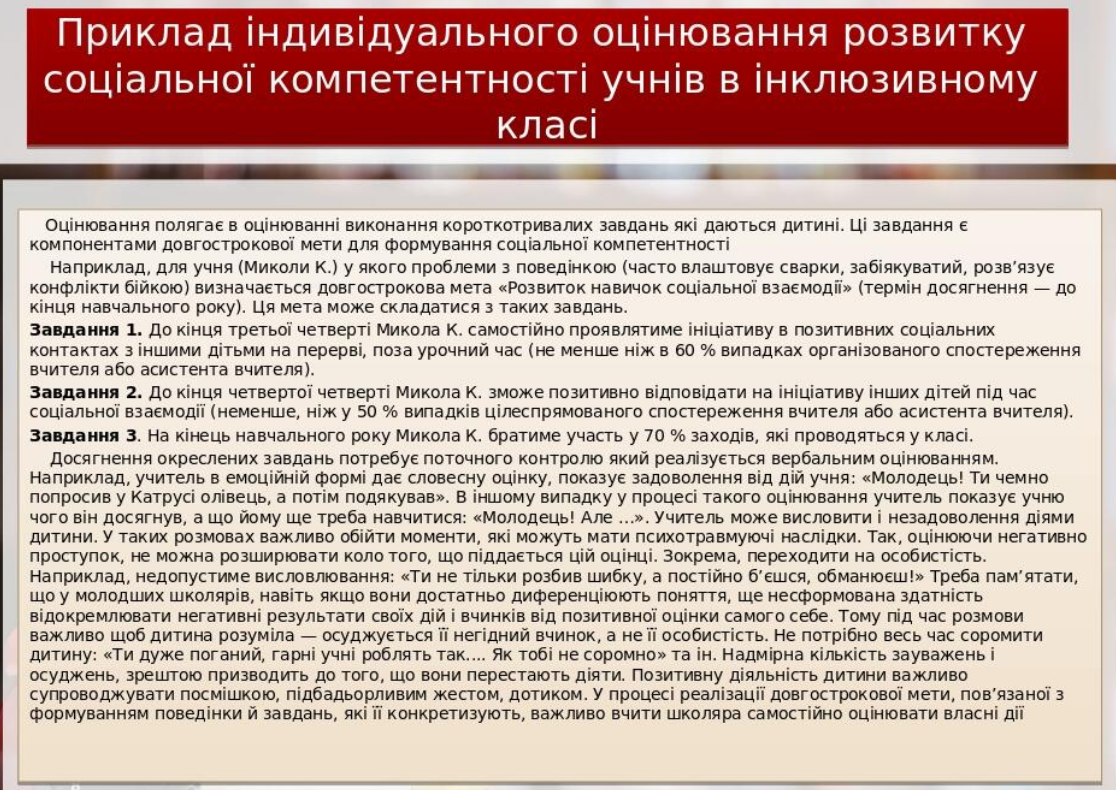 Список літератури:
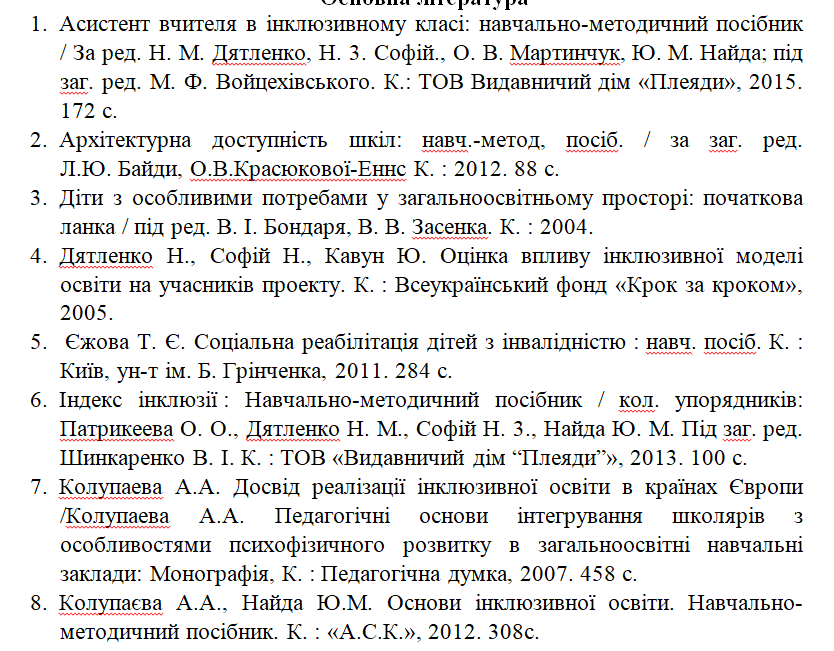 Список літератури:
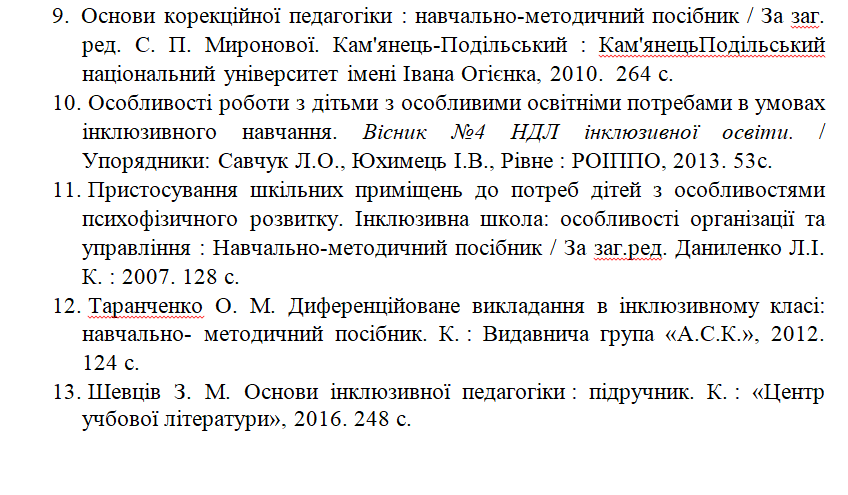 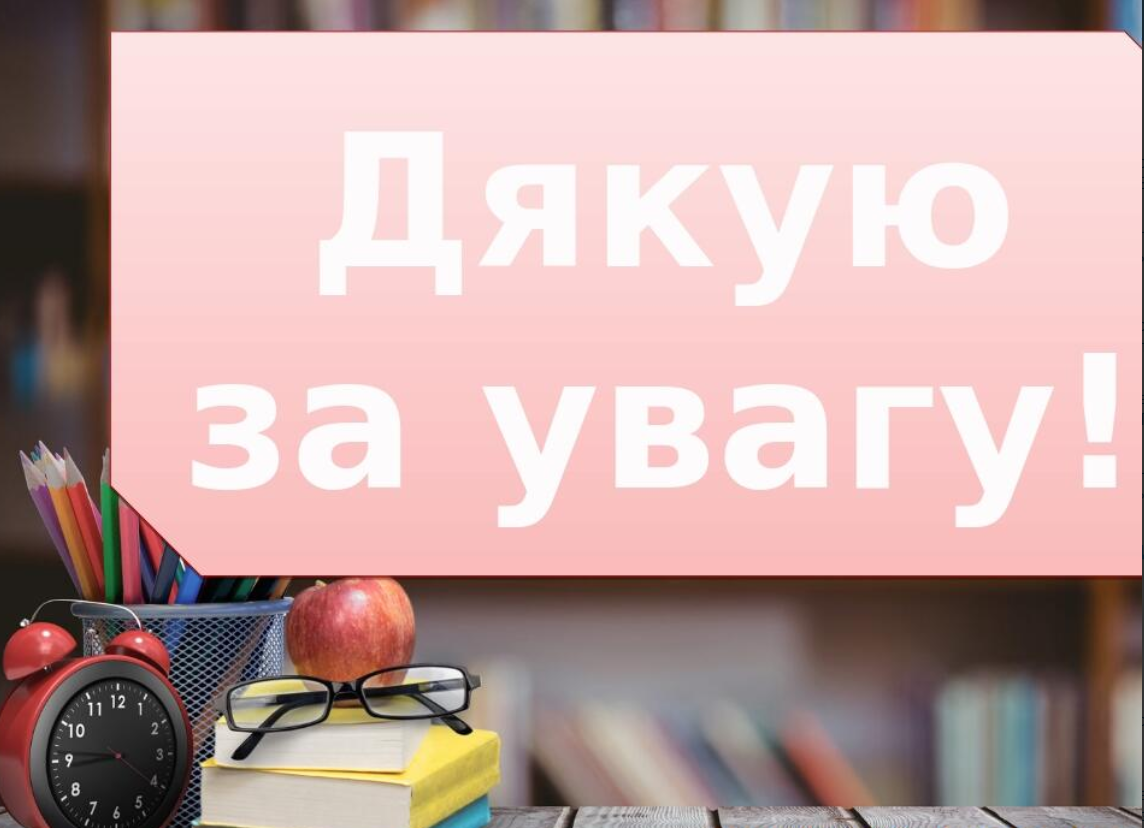